Randonneurs Modéniens
Trombinoscope 2019
RANDONNEURS MODÉNIENS  : BUREAU 2018-2019
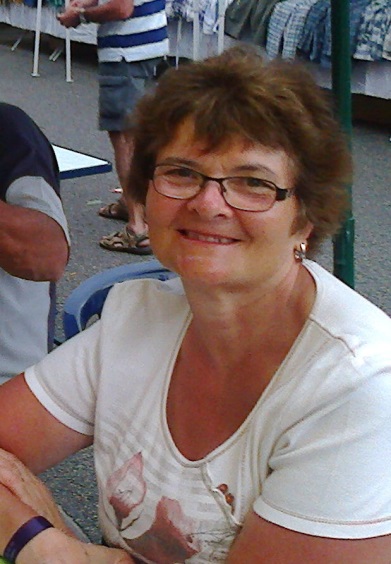 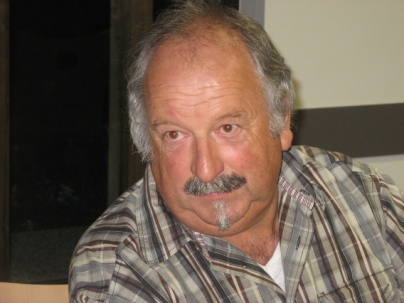 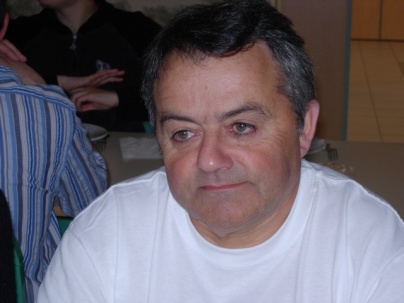 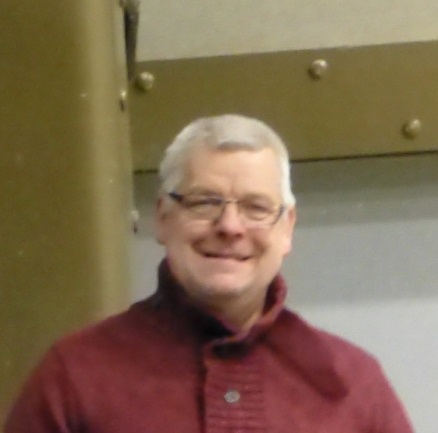 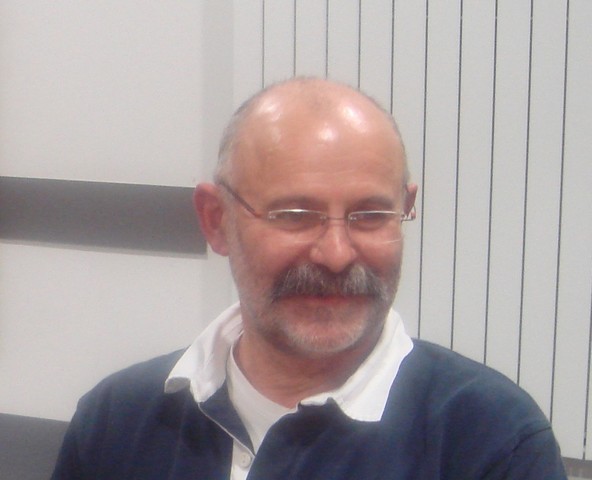 Président 
Pierre-Yves Noël
Secrétaire Adjoint
Annick Leroux
Trésorier
Christian Drobecq
Sécurité
Bernard Coutable
Responsable VTT
Jean-Luc Dubray
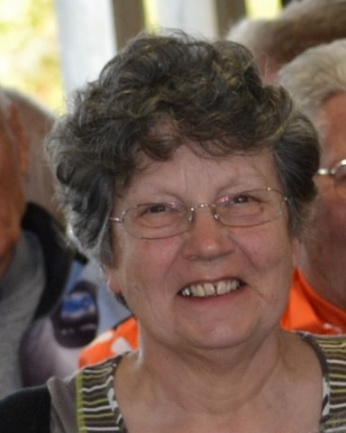 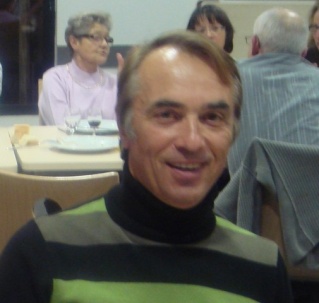 Trésorier-adjoint
Michel Gerbault
Secrétaire –adjointe
Ruellan
Jeannine
Vice-Président 
Non pourvu
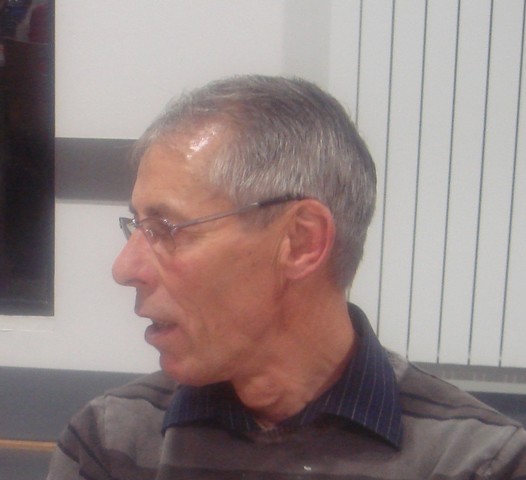 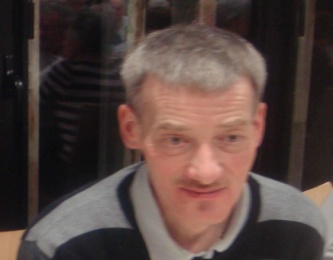 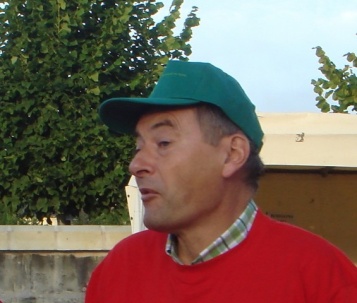 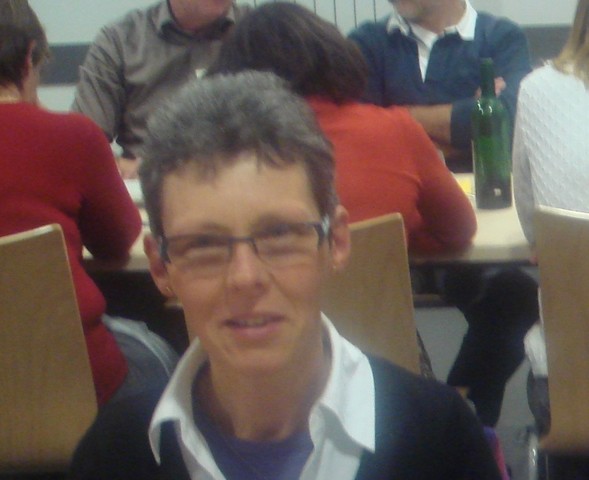 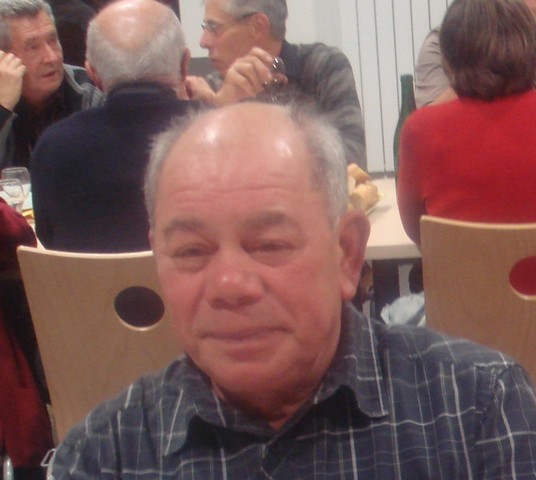 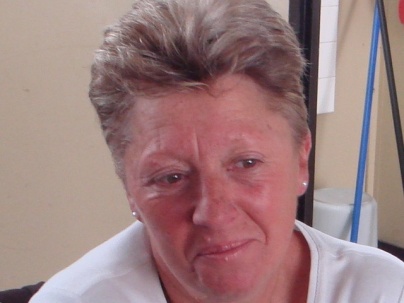 Diringer  Jean-François
Delage Roger
Deschamps Pierre
Armer
Jean-Marie
Armer
Françoise
Bloch
Geneviève
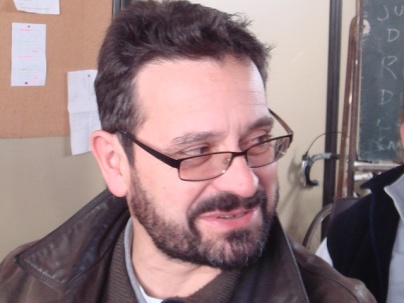 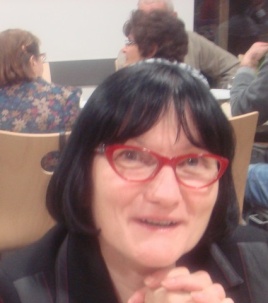 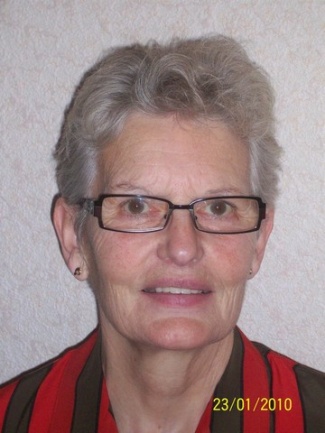 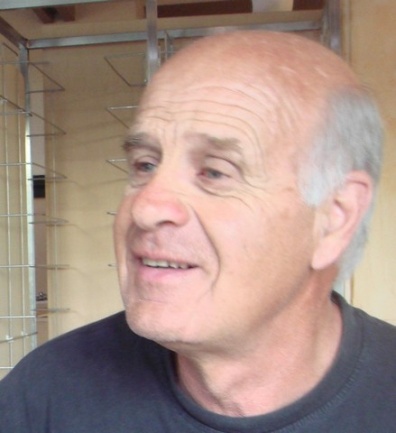 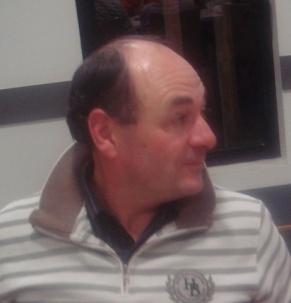 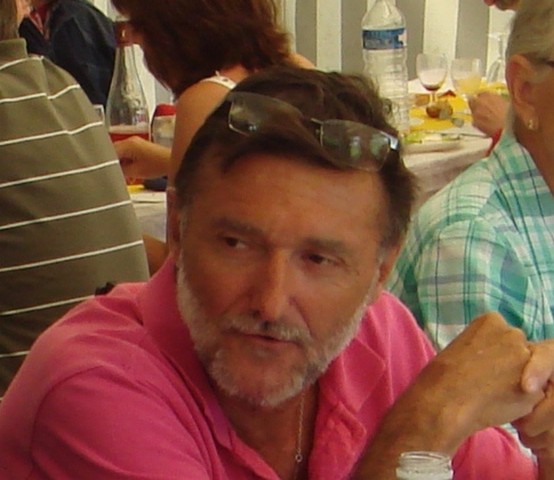 Gandemer Philippe
Gandemer
Nadine
Durand 
Marie-Thérèse
Favereau Pierre
Fleuriau
Pascal
Foltzer
Claude
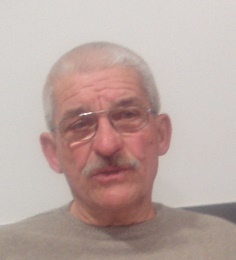 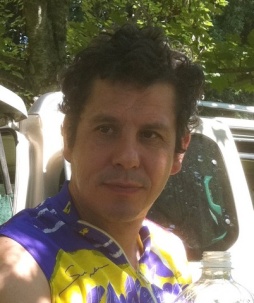 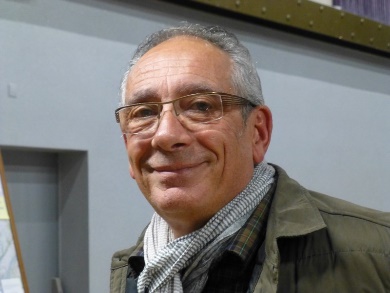 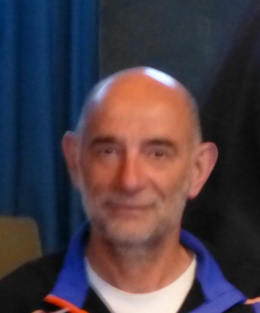 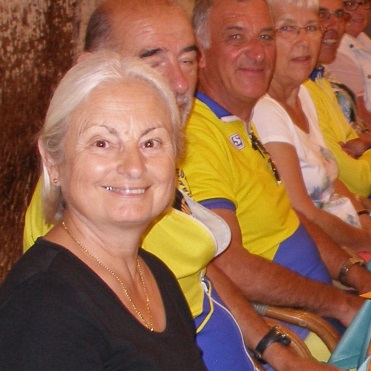 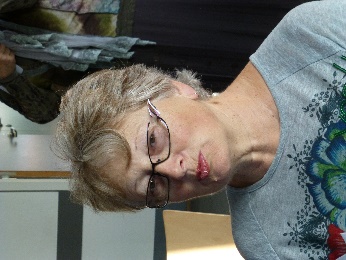 Jossier  Franck
Leclerc
Jacquelin
Gaultier
Chantal
Gaultier Patrick
Guilpain
Jean-Claude
Guilpain
Suzanne
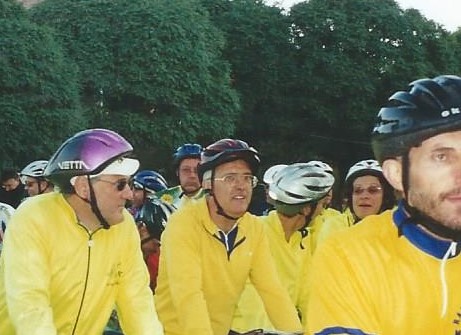 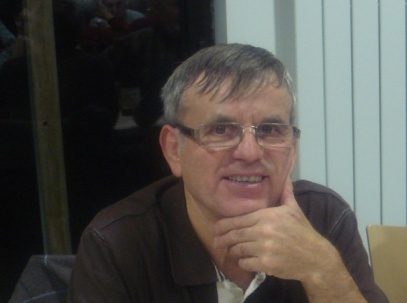 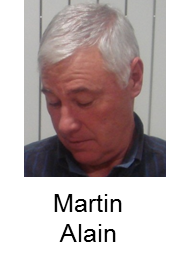 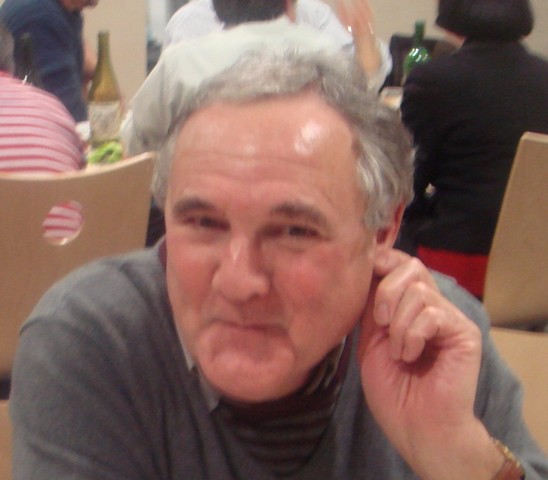 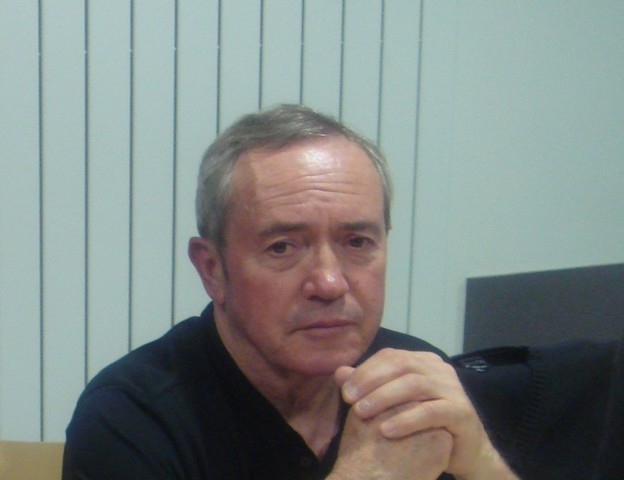 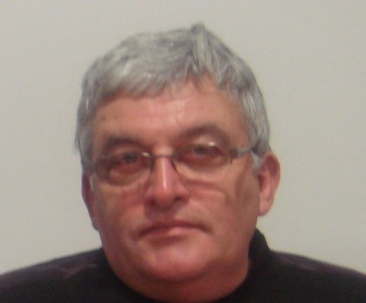 Martineau
Jean-Pierre
Macias
Philippe
Leroux 
Patrick
Leprêtre
Bernard
Martin
Alain
Lignelet
Joël
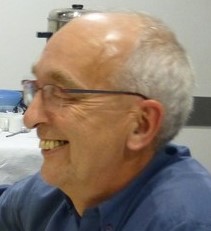 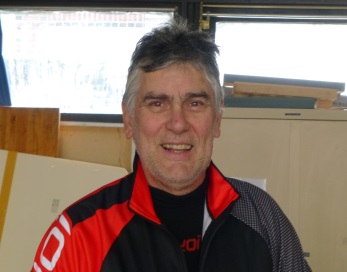 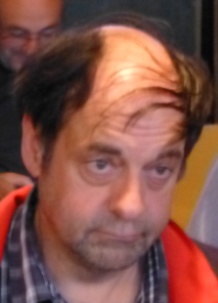 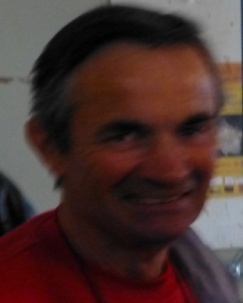 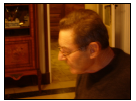 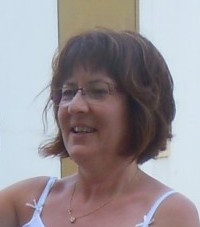 Ruellan 
Michel
Noël
Dany
Schnel
Jean-Marc
Michel
Armand
Patrice
 Préteux
Semelier
Jean-Louis
?
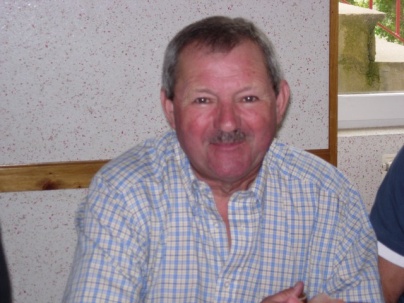 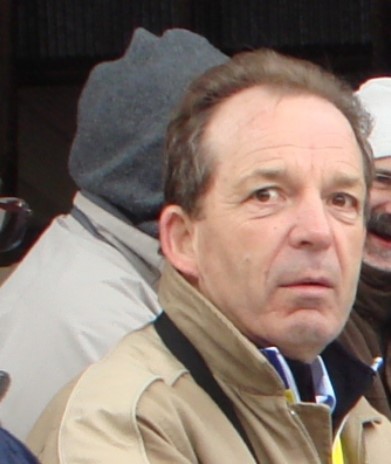 Therry
Pierrot
Menesson
Baptiste
Tessier
Claude
Soit en fin d’année 40 licenciés